DIRAC/RUCIO Integration
Frederic Gillardo, 
Lapp/CNRS
02 May 2022
DAC21 CTA use case 2 : reprocessing
DIRAC Server WMS
RUCIO catalog
Get
Replicas
DIRAC Client
dCache
RUCIO
RUCIO catalog
Ingest
DL0 Prod 5 b MC
retrieve
RUCIO catalog
ICT Off-site Worker Node
2
5/2/2022
Status on 05/02/2022 Success 
Performance test run on 100 files of 2GB
INGEST’s operation from Dirac (CTAIngestWithDirac.py)
Execute DL0 to DL1 processing jobs using the RUCIO catalog on.
https://gitlab.cta-observatory.org/cta-computing/dpps/CTADIRAC/
3
Status on 05/02/2022(on going work)
Run test on a full set of data of 1 night (500 files of 2GB)
Integrate TAPE ‘s rse from PIC 
Use « transformation  event »
Documentation
set up / conf 
What is working (dirac upload DL0, process file DL0->DL1, upload DL1,..)
What is missing for CTA use case (metadata management, …)
What required further investigation (RUCIO upload)
Performance metrics
4
Status on 05/03/2022 (to be improved)
Ingest using RUCIO (CTAIngestWithRucio.py, CTAIngestWithRucio.sh) 
Meeting with Luisa A, and Cedric S on 06/04
Modified RUCIO server to allow direct upload
Upload / register is OK, but…
Scope are not the same 
«other » by using RUCIO API, and « vo.cta.in2p3.fr » with DIRAC 
Files can not be shared accross scope 

Compare performance of RUCIO catalog vs DIRAC catalog
As hardware is different it won’t be accurate.
5
Thank you for listening
6
5/2/2022
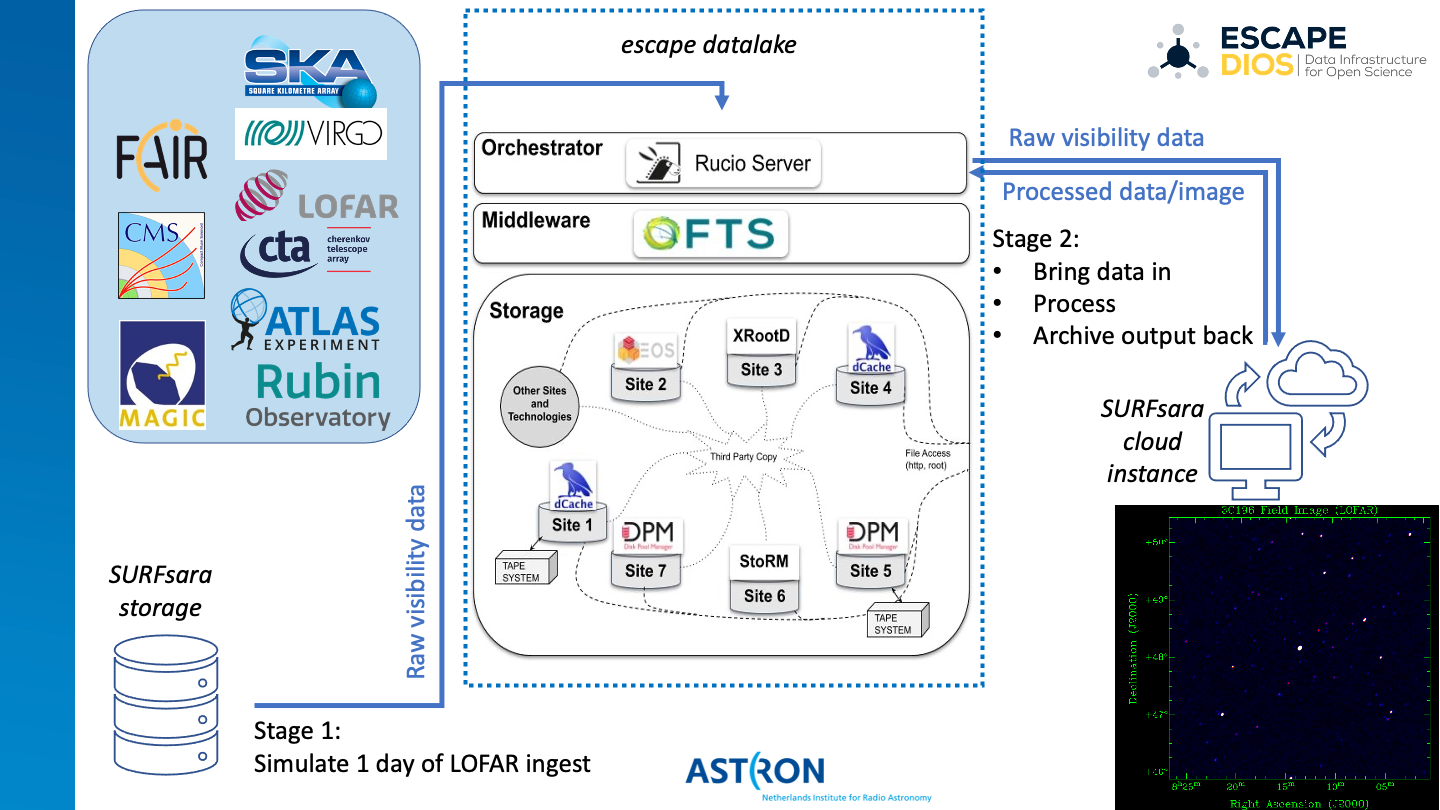 7
5/2/2022
[Speaker Notes: Kebernetees /]